Hobbies  and Interests
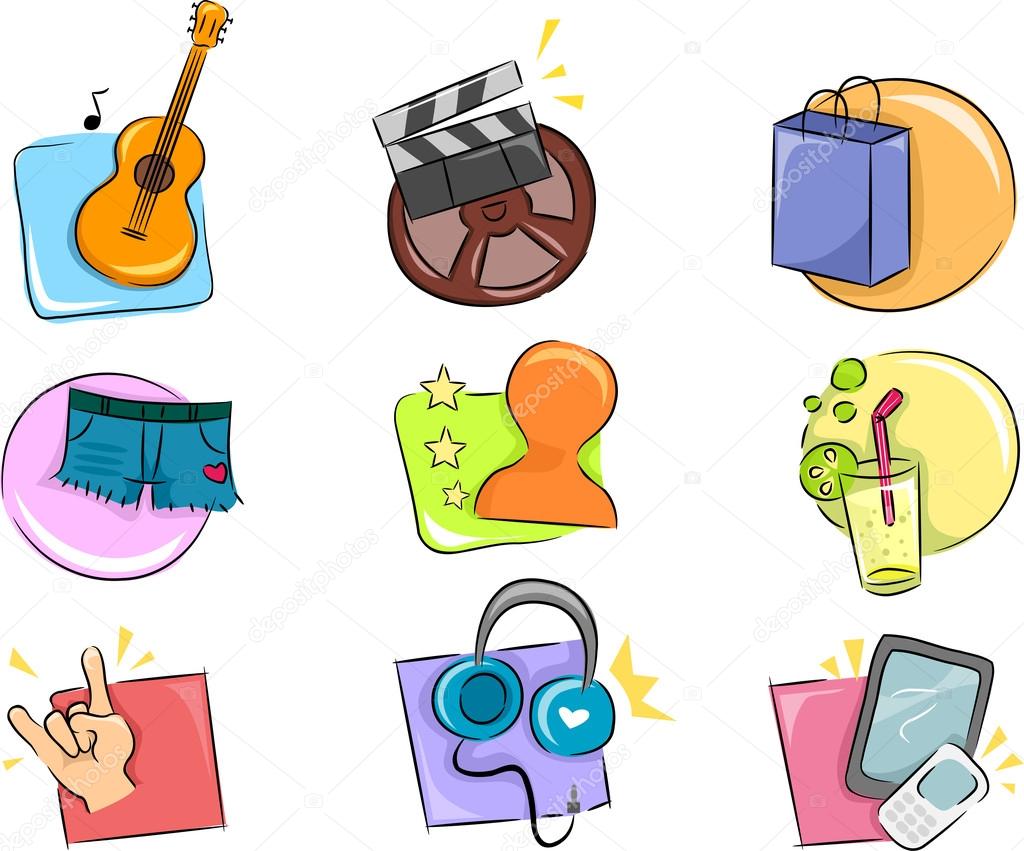 -ing
[ɪŋ]
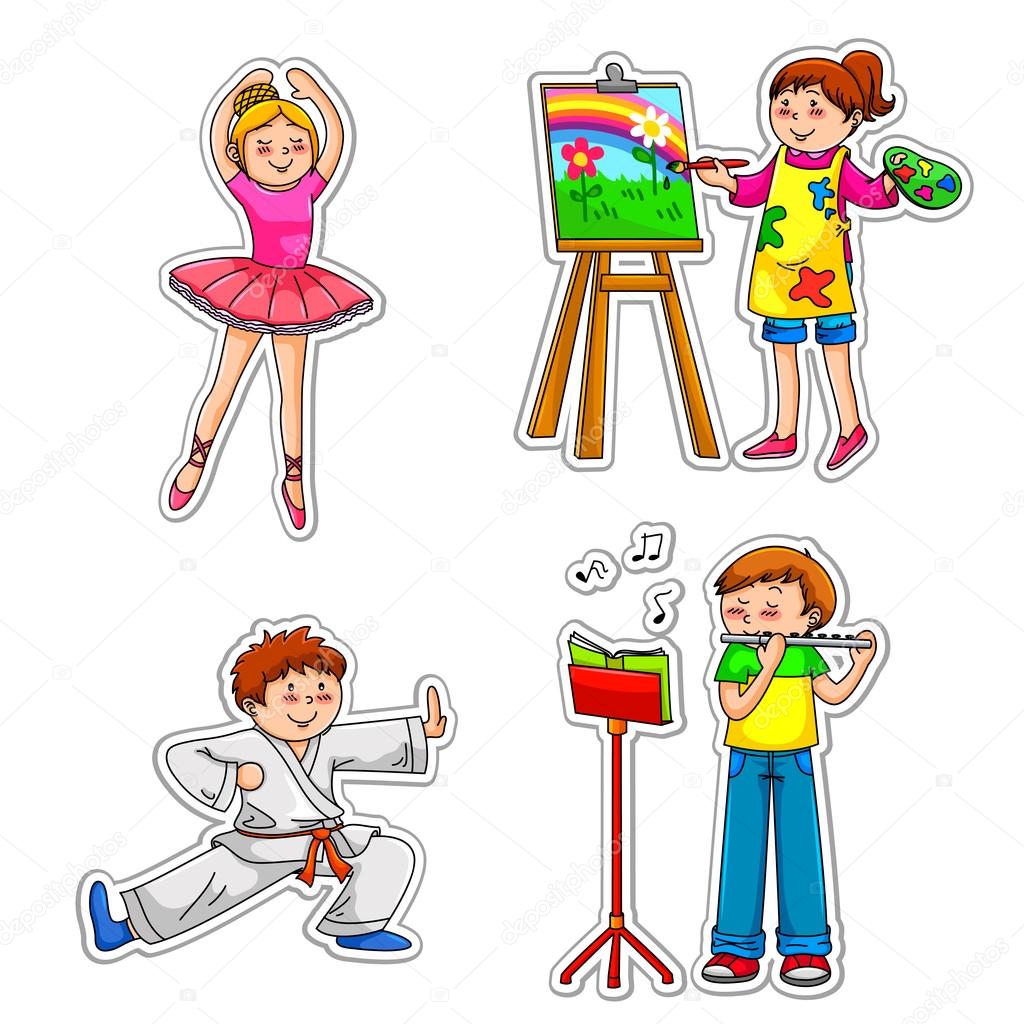 “A Journalist”
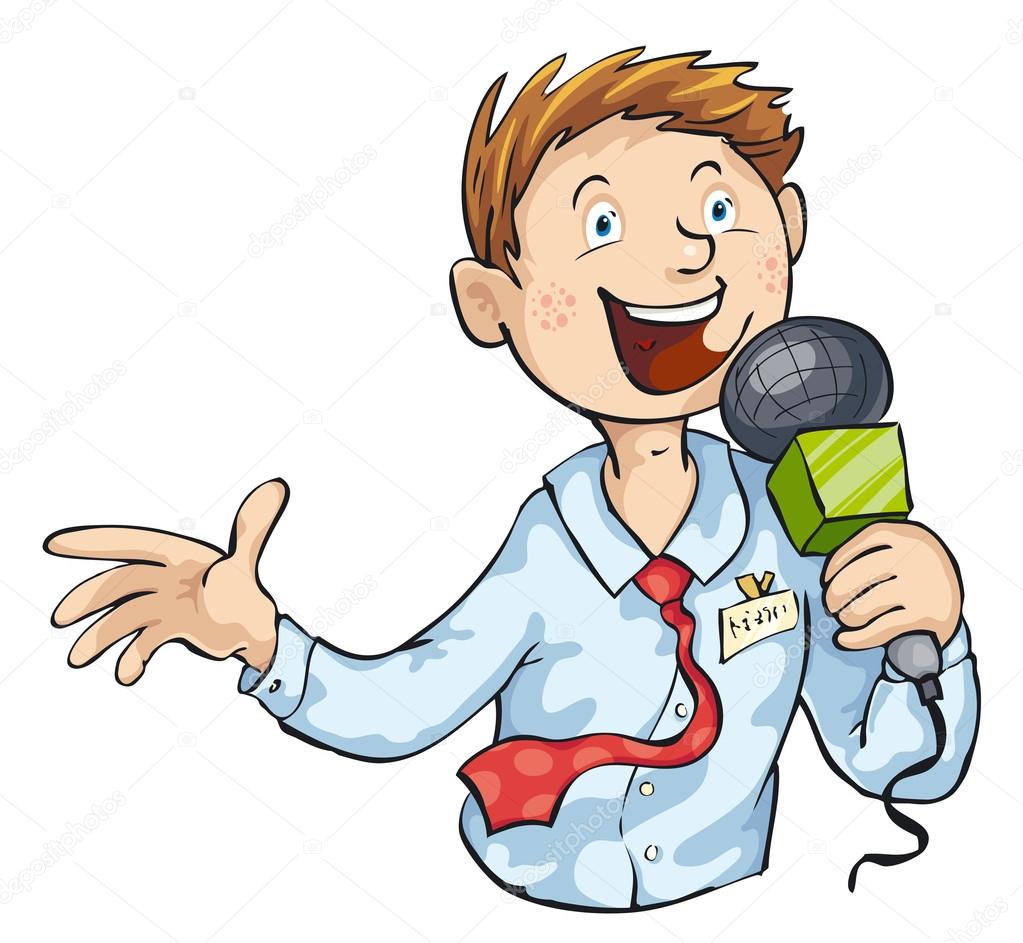 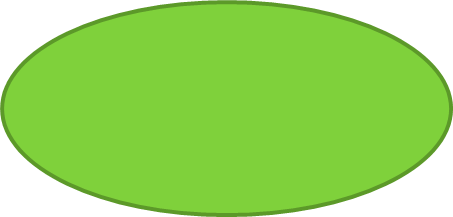 Learning
things
Making
things
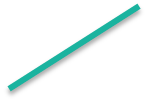 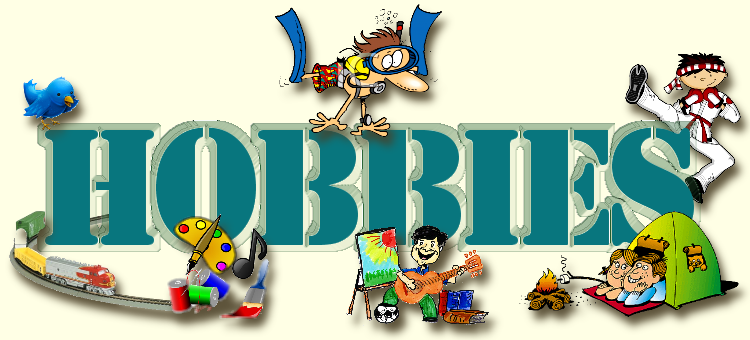 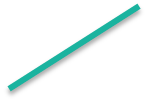 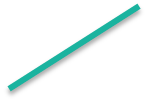 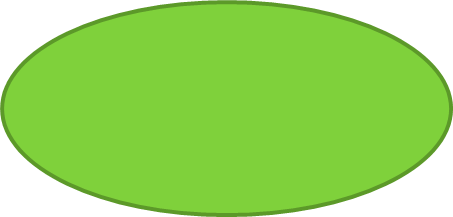 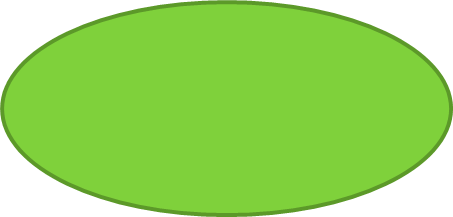 Doing
things
Collecting
things
Look at the picture and choose the correct option
His hobby is….
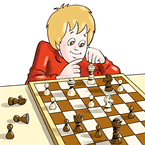 Playing chess
Great Job!
Reading books.
Try Again
Look at the picture and choose the correct option
His hobby is….
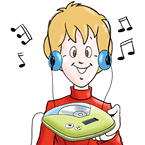 Listening to music
Great Job!
Playing football
Try Again
Look at the picture and choose the correct option
His hobby is….
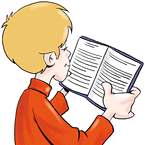 Watching TV.
Try Again
Reading books
Great Job!
Look at the picture and choose the correct option
His hobby is….
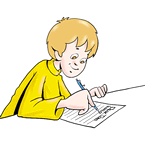 Writing letter
Great Job!
Painting.
Try Again
Look at the picture and choose the correct option
His hobby is….
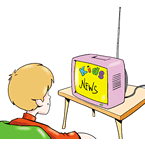 Reading books.
Try Again
Watching TV
Great Job!
Look at the picture and choose the correct option
His hobby is….
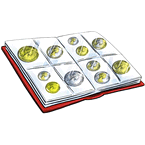 Collecting coins
Great Job!
Playing football.
Try Again
Look at the picture and choose the correct option
His hobby is….
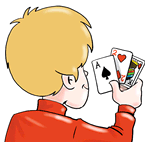 Playing cards
Great Job!
Playing guitar
Try Again
Look at the picture and choose the correct option
His hobby is….
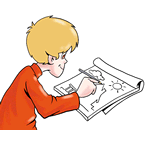 Reading books.
Try Again
Drawing
Great Job!
Look at the picture and choose the correct option
His hobby is….
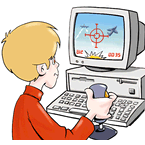 Playing computer games
Great Job!
Watching TV..
Try Again
Monday              do karaoke

    Tuesday             listen to jazz music

  Wednesday           play the guitar

    Thursday            stay in bed

    Friday               go to a rock concert

    Weekends           go for a drive
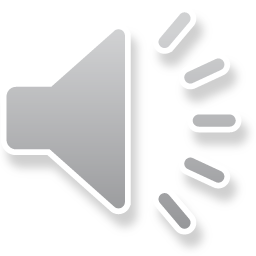 What hobby is this?
A library, books, magazines, comics.
 
A park, long distances, a trainer, water.

Many friends, e-mails, Skype, the world.
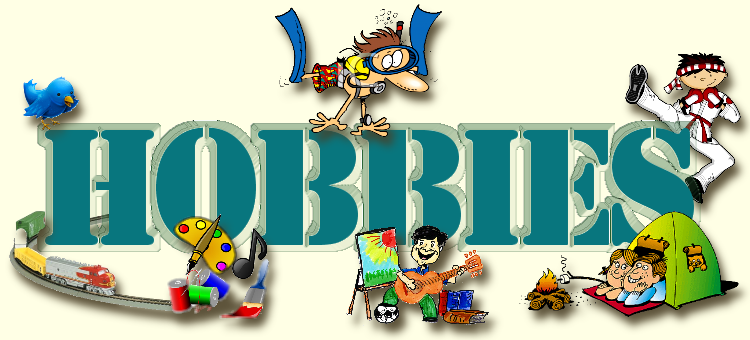 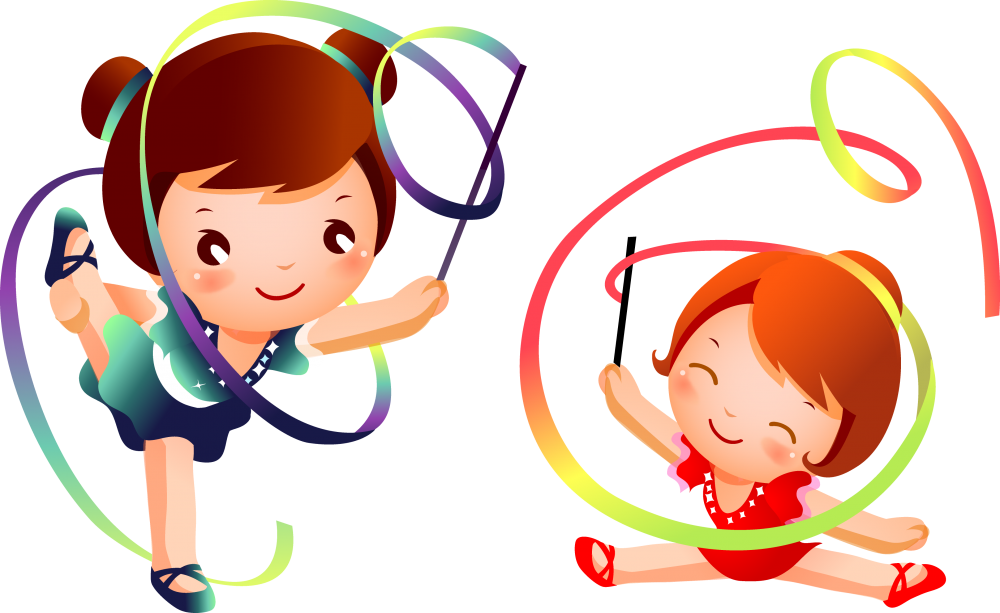 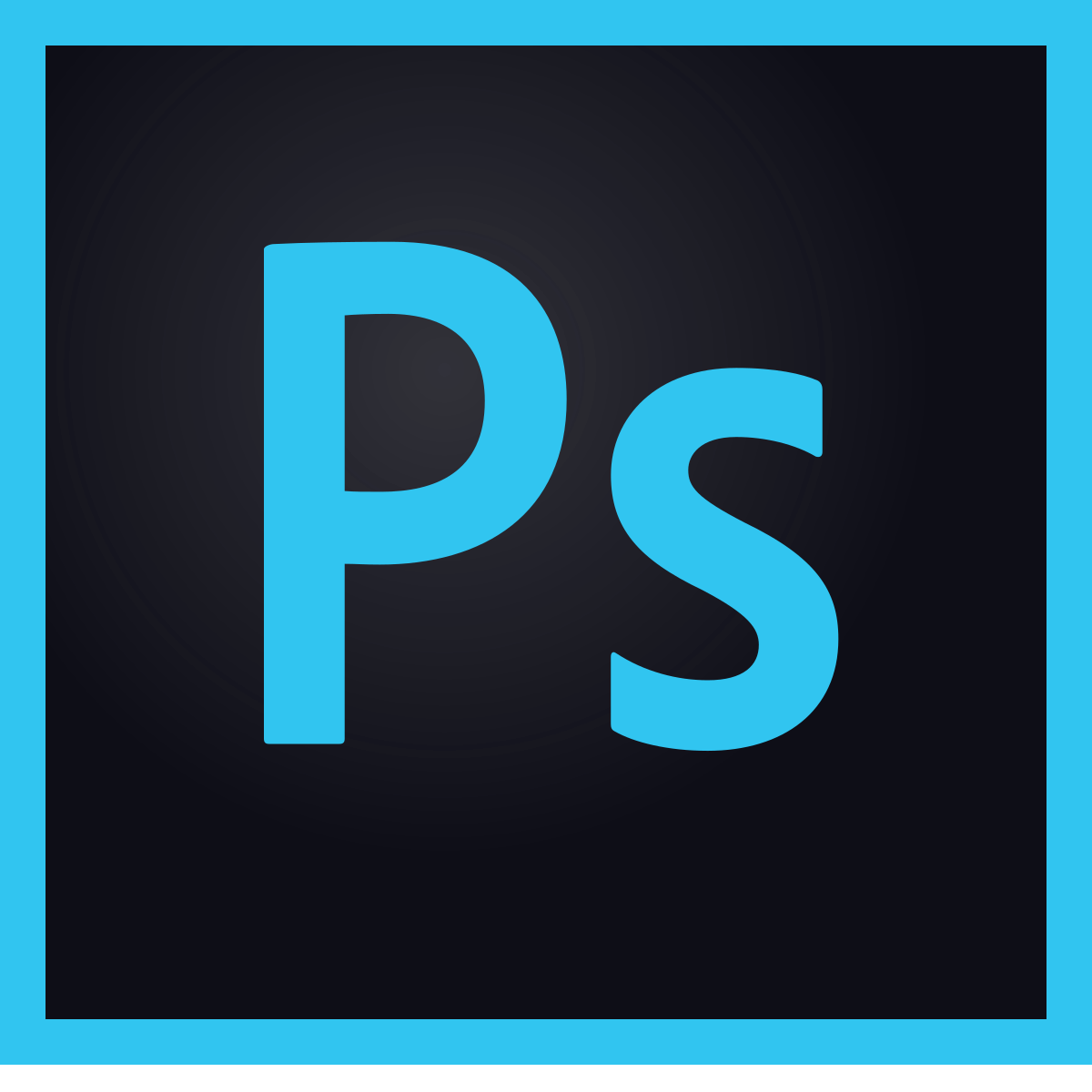 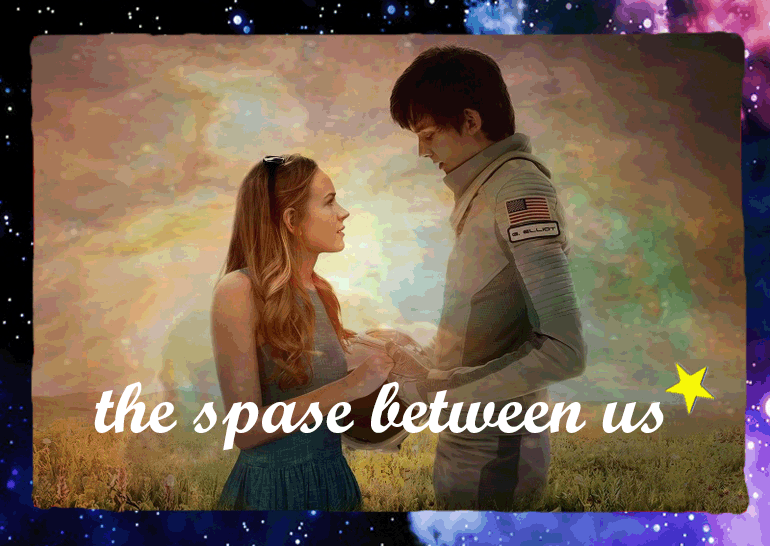 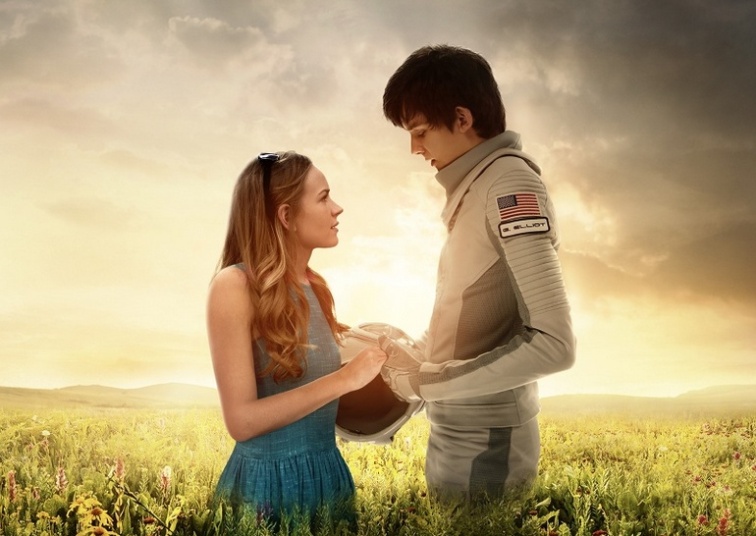 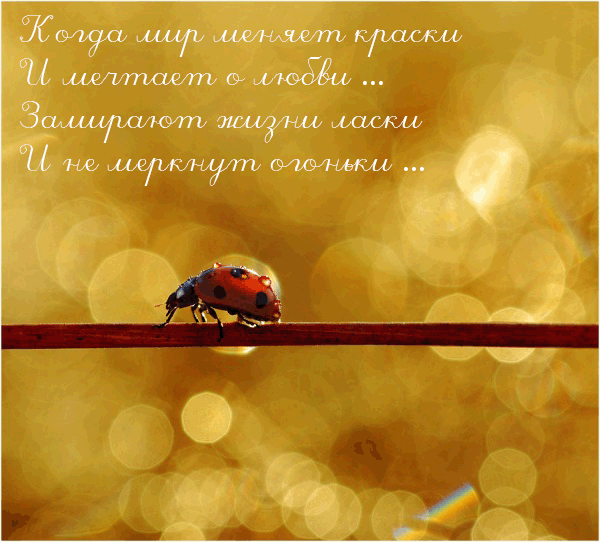 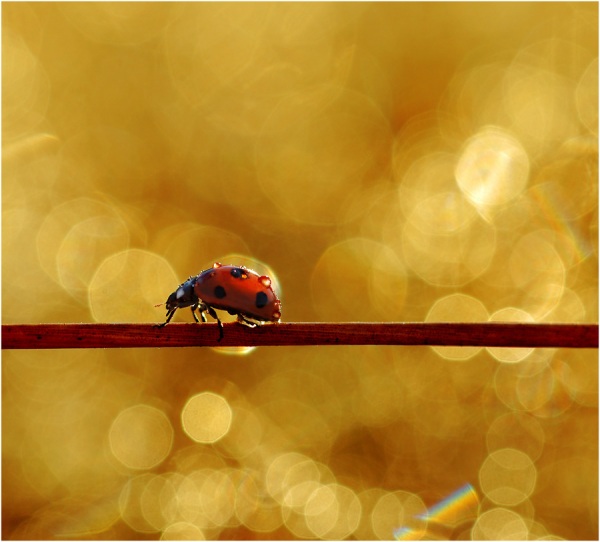 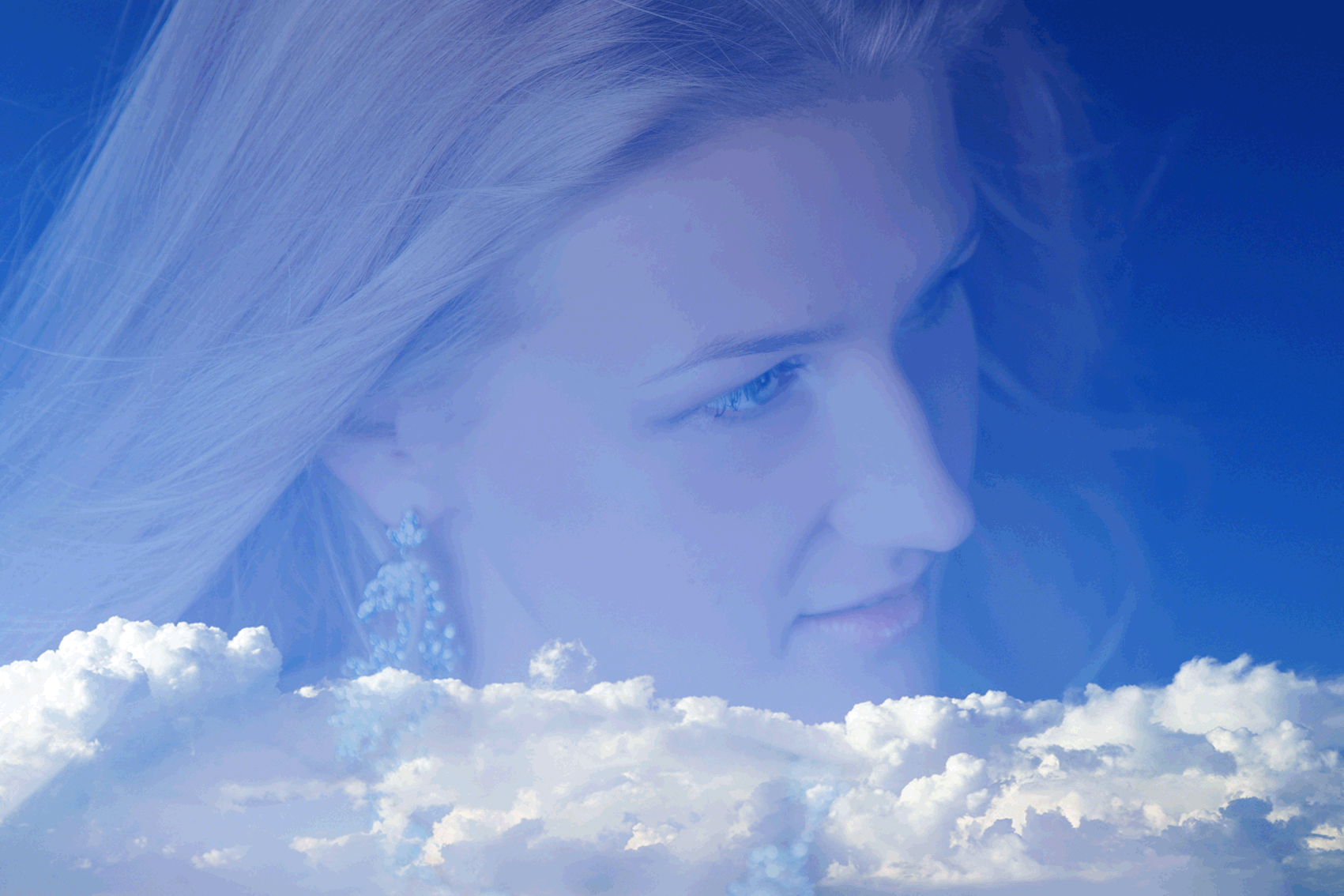 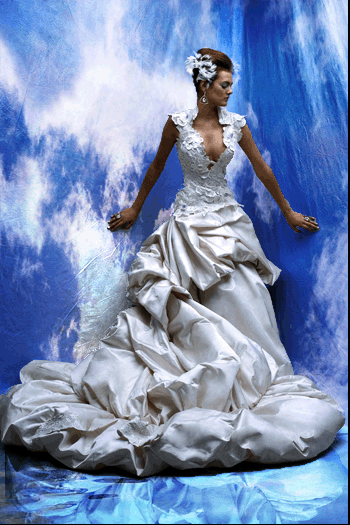 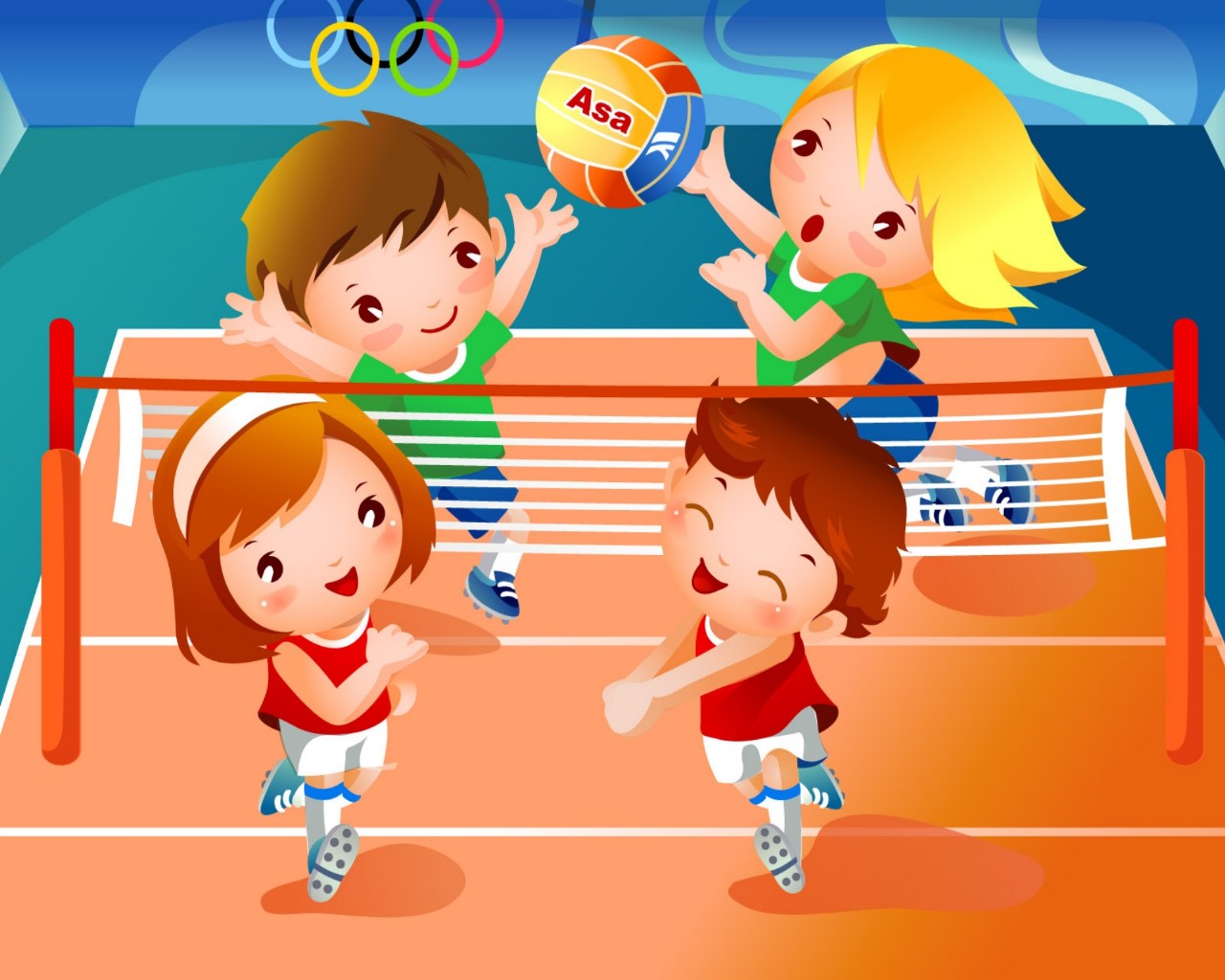 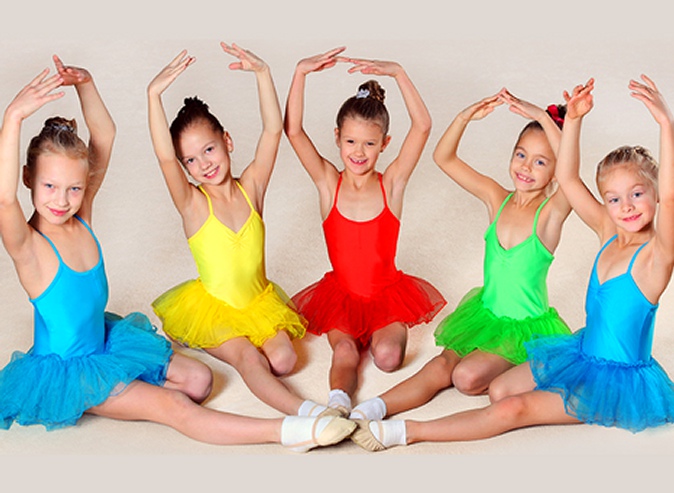 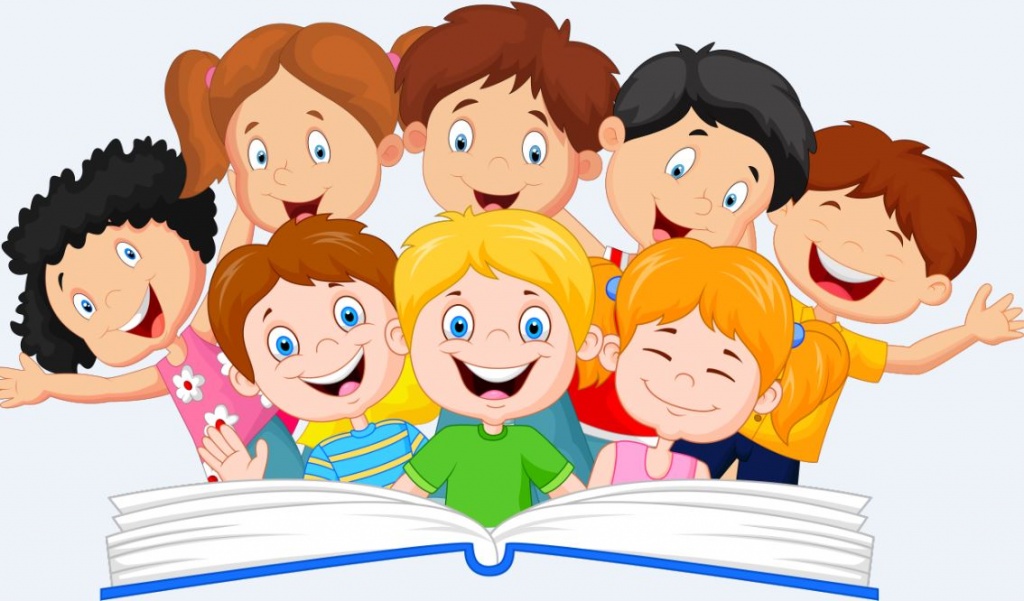 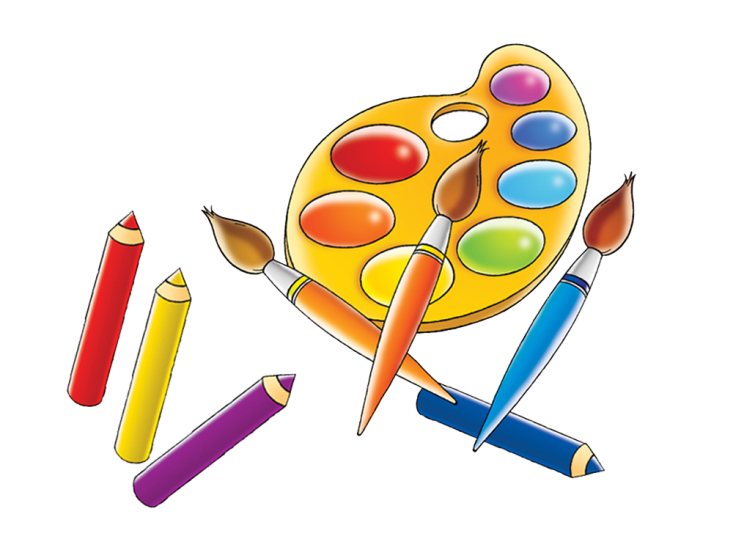 Cinquain
Hobbies
______
______
______
______
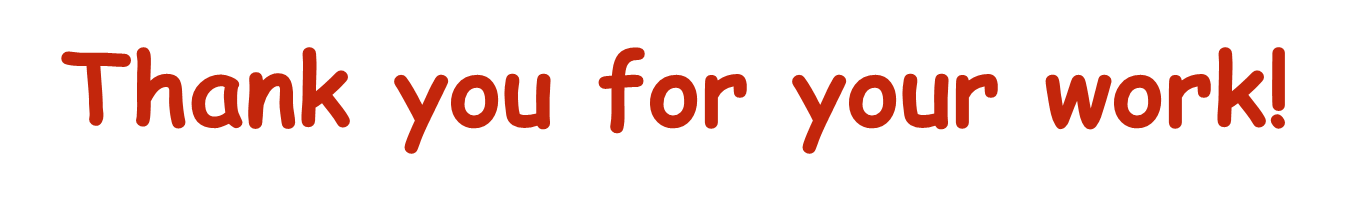 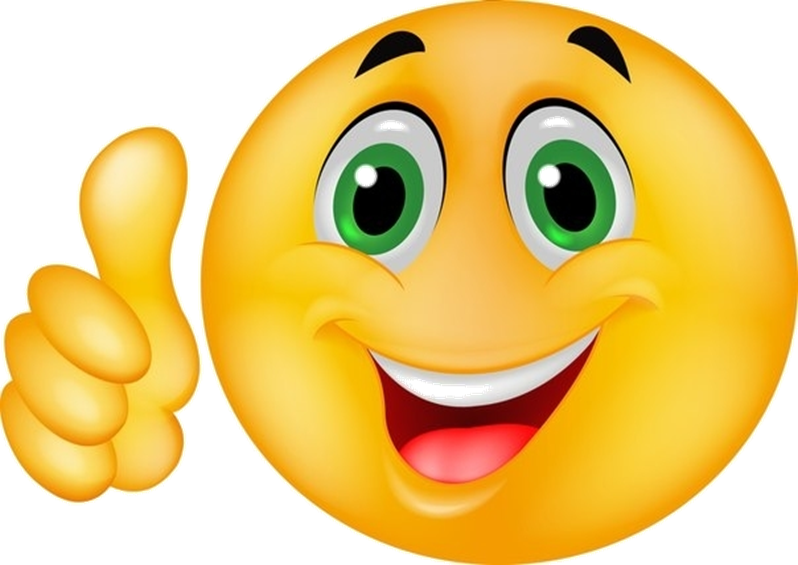